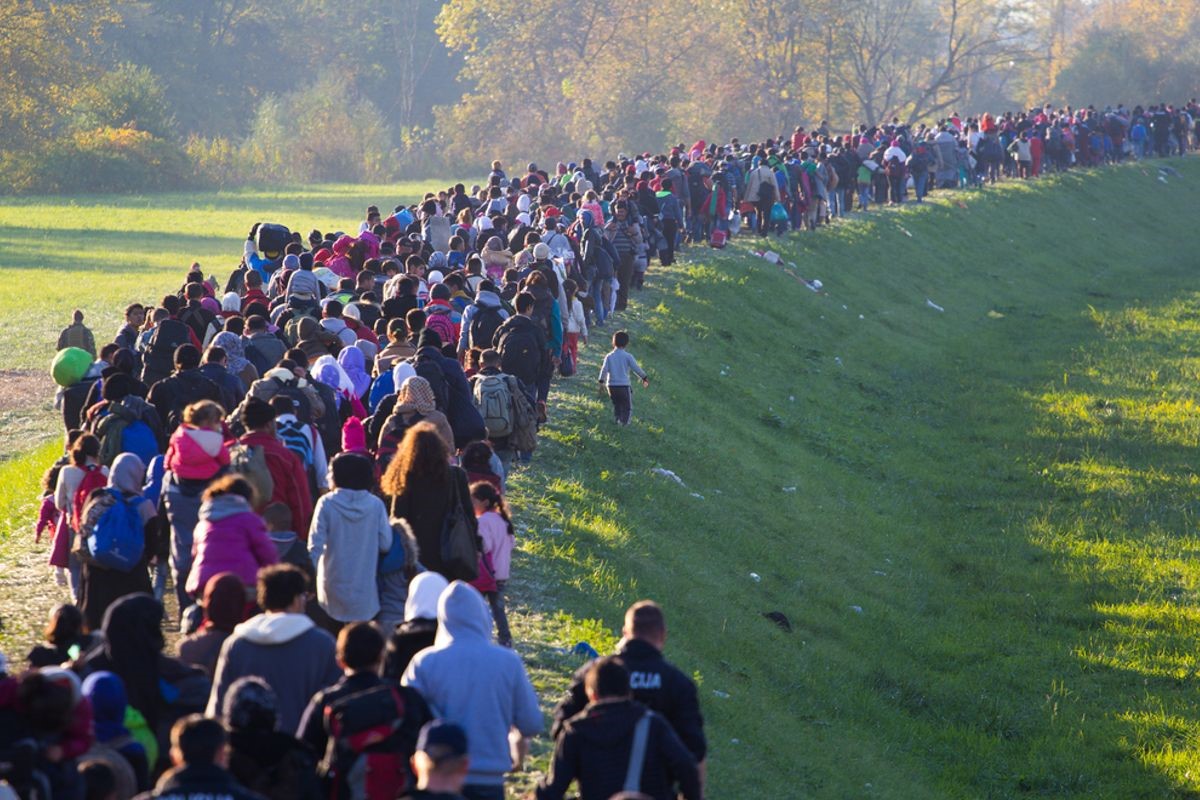 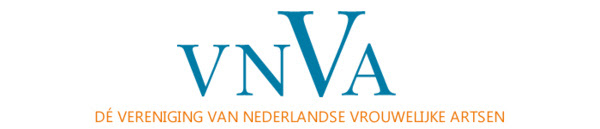 Zorg voor zwangere migranten
VNVA huiskamermeeting 28 november 2022

Ineke Postma
AIOS gynaecologie MCL en onderzoeker UMCG
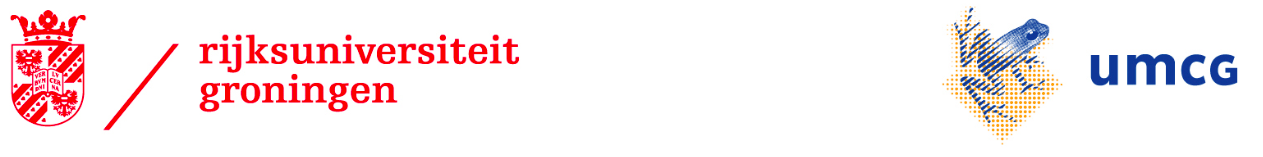 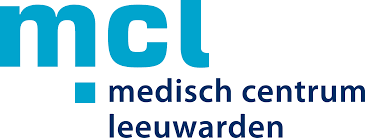 Fragment
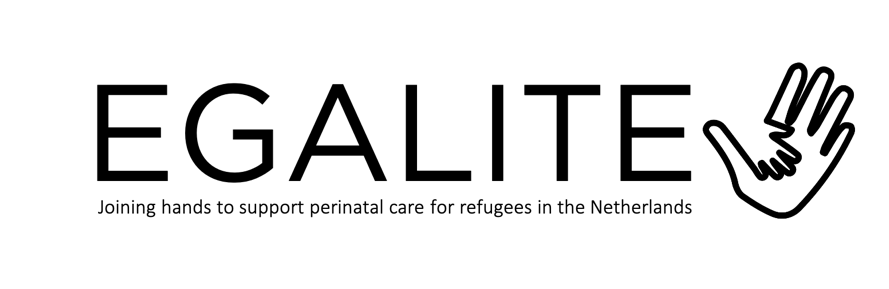 [Speaker Notes: https://www.youtube.com/watch?v=XkjHkR_5xUk.   1:17 – 2:16]
Migratie en gezondheid
> 20.000 asielzoekers/jaar in Nederland
1 op de 4 is vrouw in fertiele levensfase
Tijdens vlucht blootstelling aan (seksueel) geweld, trauma, moelijke levensomstandigheden
Weinig continuïteit van zorg
Cultuurverschillen en taalbarrière
Lage socio-economische status
Onzekerheid over verblijfsstatus
Financiële problemen
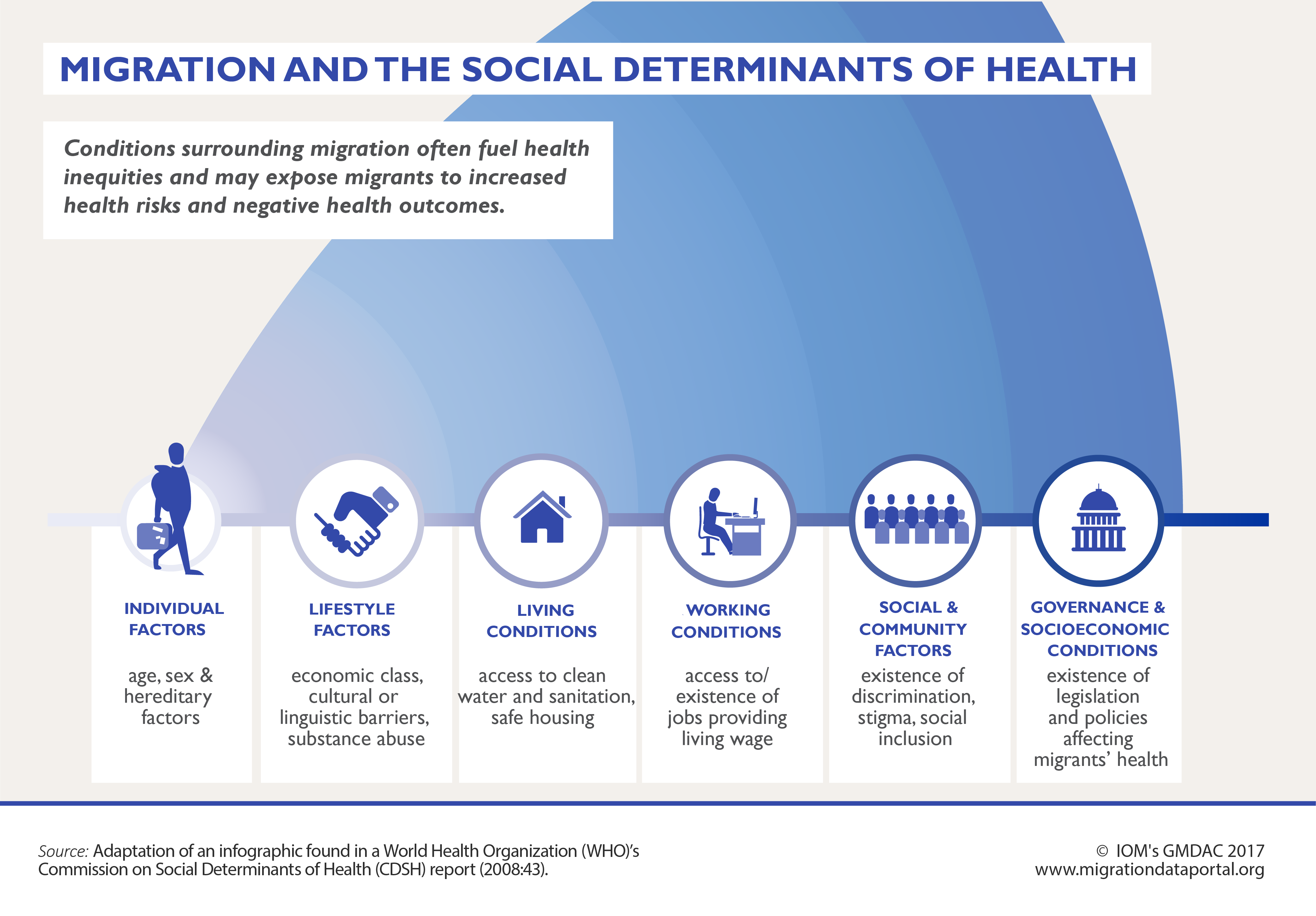 Geboortes in AZC
Gemiddeld 584 geboortes/jaar 
6.7 keer zoveel 
tienerzwangerschappen 
55% geregistreerd samen 
met een partner
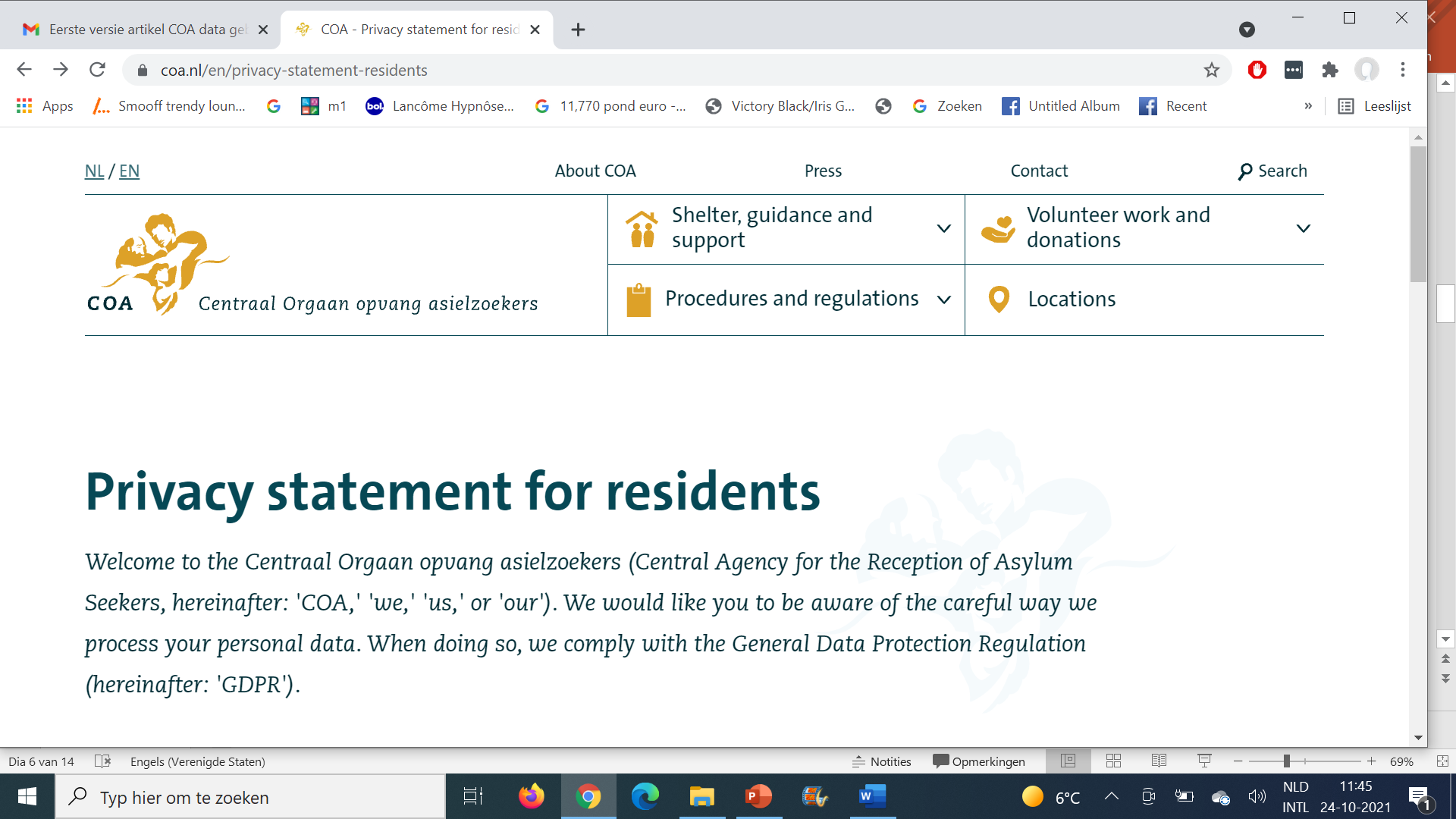 [Speaker Notes: We weten niet hoeveel geboortes er zijn onder statushouders]
50% al zwanger bij aankomst
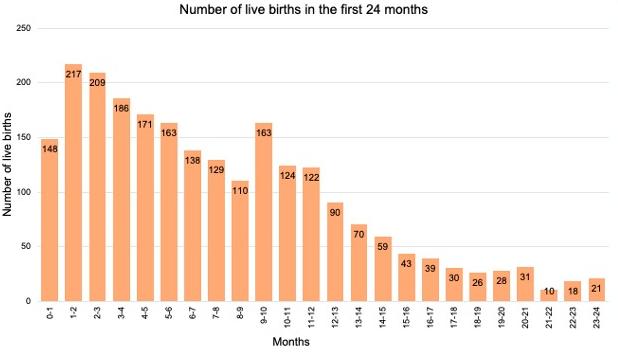 N = 2831 mothers from ASC
[Speaker Notes: Piek bij 9-10 maanden uitleggen]
Overplaatsingen tussen AZC’s
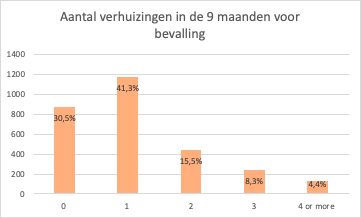 70% verhuist ten minste één keer naar een ander AZC tijdens de zwangerschap
Hoe is de zorg nu georganiseerd?
Asielzoekers
Statushouders
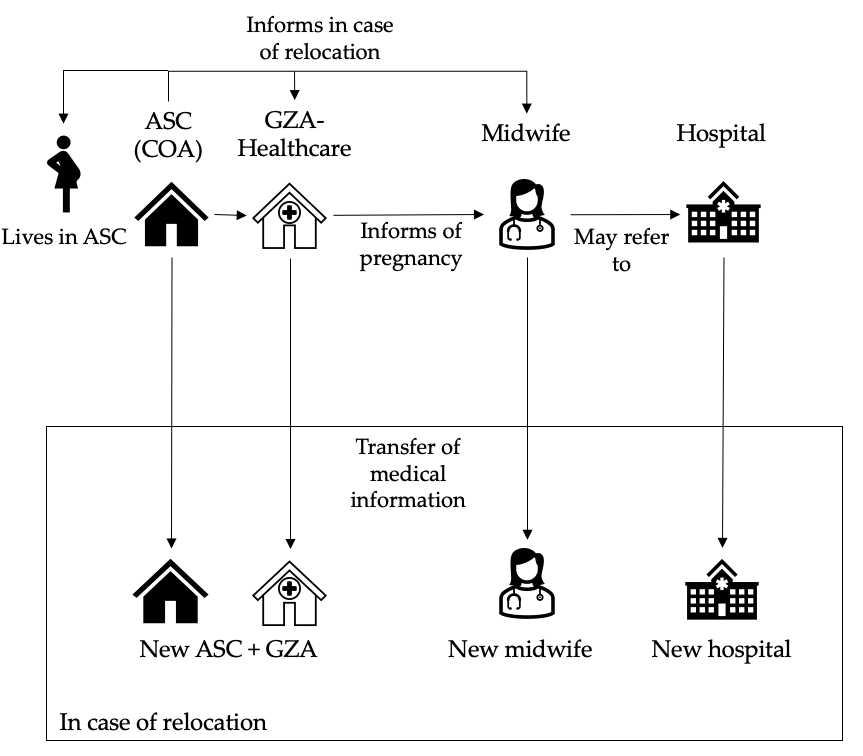 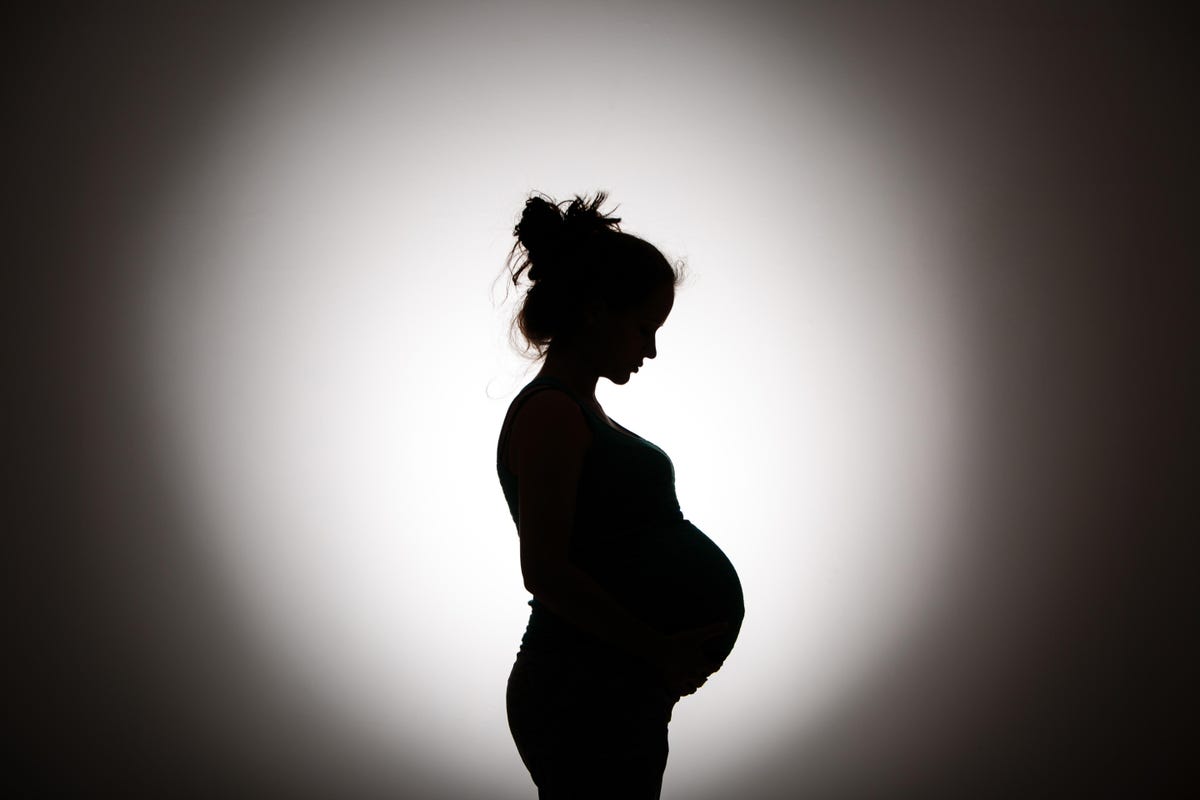 Zwangerschapsuitkomsten
Maternale mortaliteit 10 keer hoger (69/100.000 geboortes)
Ernstige maternale mobiditeit 4,5 keer hoger
Perinatale sterfte 7 keer hoger
Van Oostrum et al. 2011
Van Hanegem et al. 2011
Verschuuren et al. 2020
[Speaker Notes: Anouk]
Perinatal mortality cases
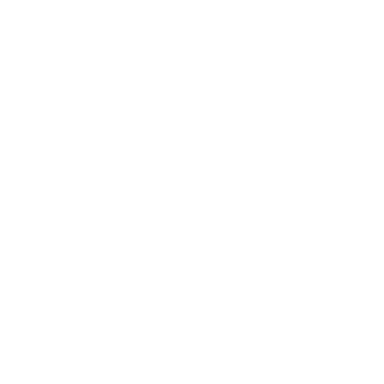 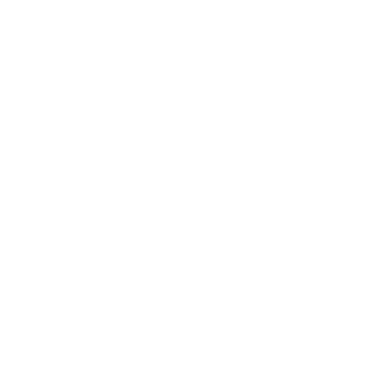 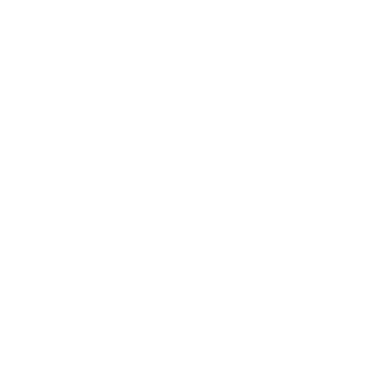 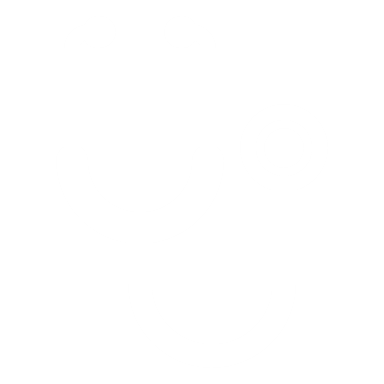 Gemiste afspraken
Onderbreken van zorg door transfer naar andere AZC’s
Laat in zorg (22+3 weken gemiddeld)
Herkennen alarmsymptomen
en weten wie te bellen
Wat kunnen we verbeteren?
Tolkgebruik in de zorg: toegankelijkheid, gebruik door zorgverleners 
Verhuizingen tussen AZC’s verminderen
Trainen van zorgverleners in cultuursensitieve zorg
Antenatale groepszorg
Screening mentale gezondheids
problemen
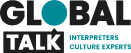 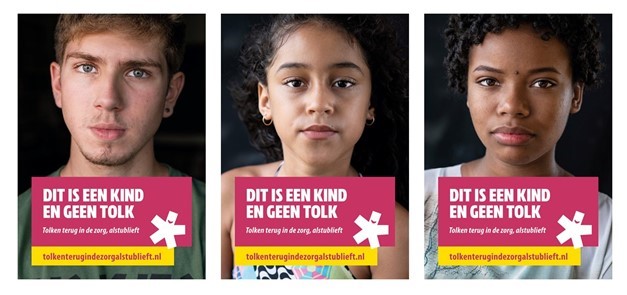 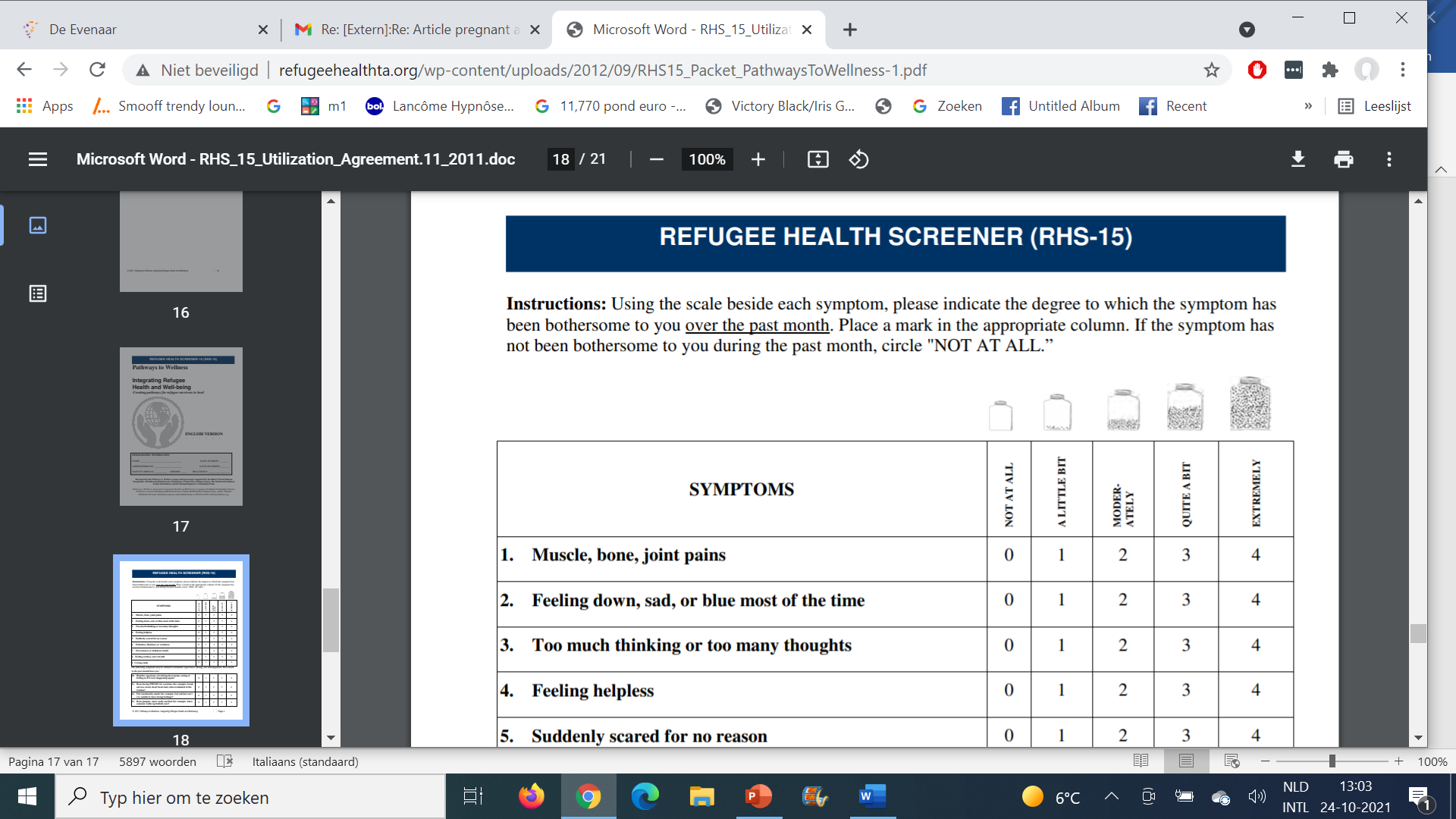 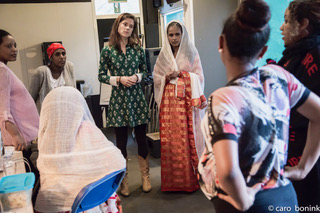 [Speaker Notes: Ineke]
Verhuizingen verminderen
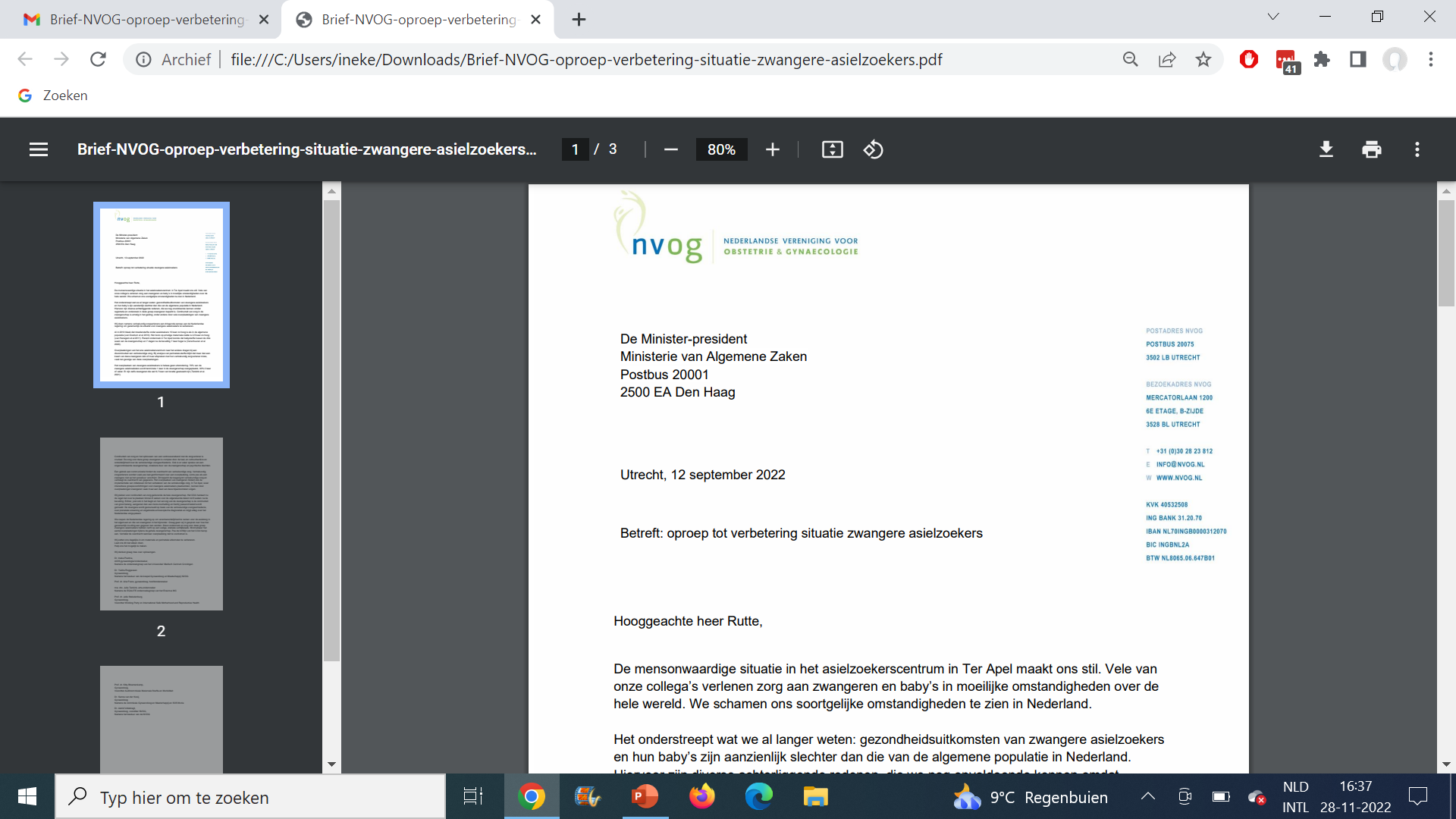 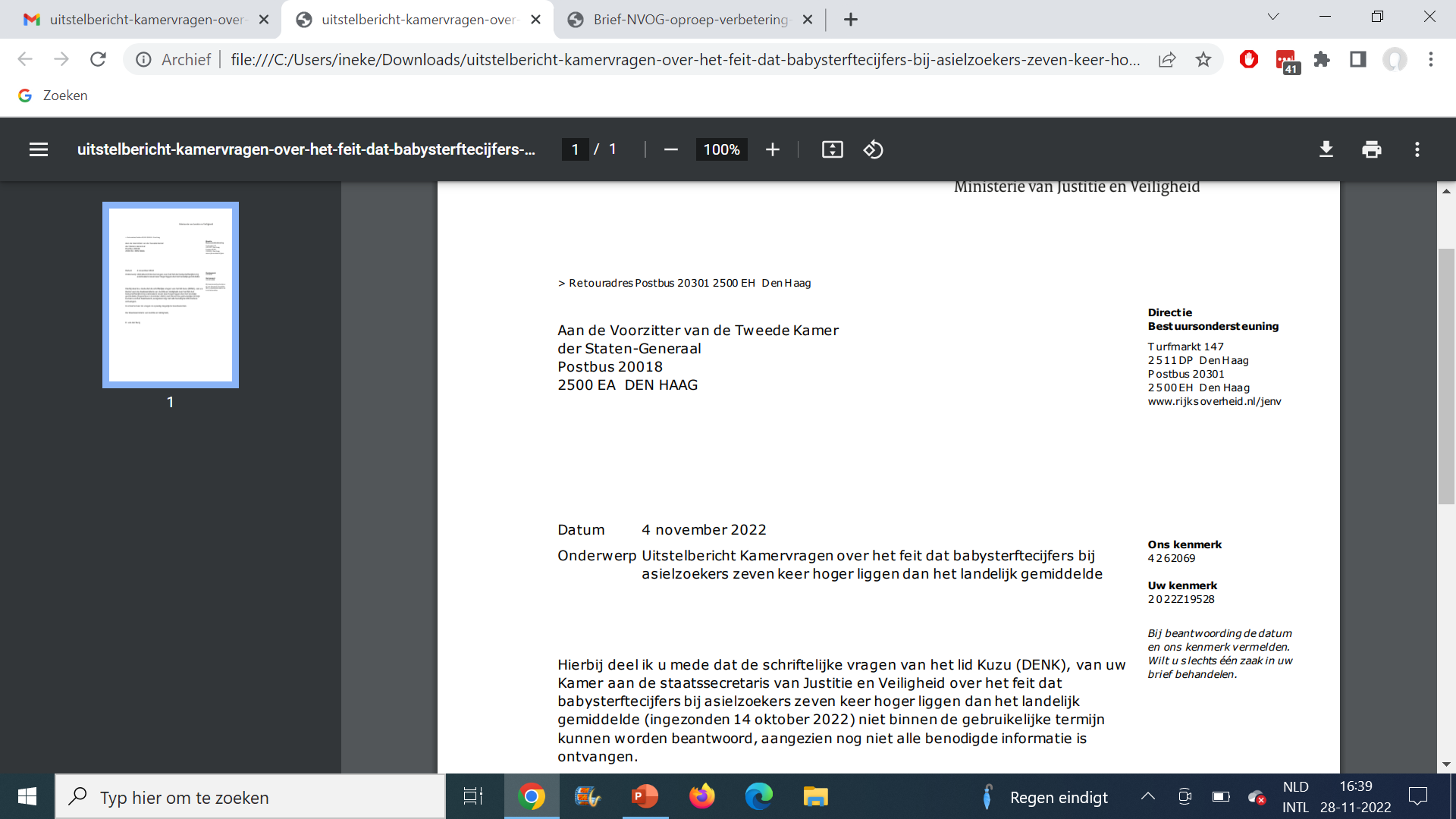 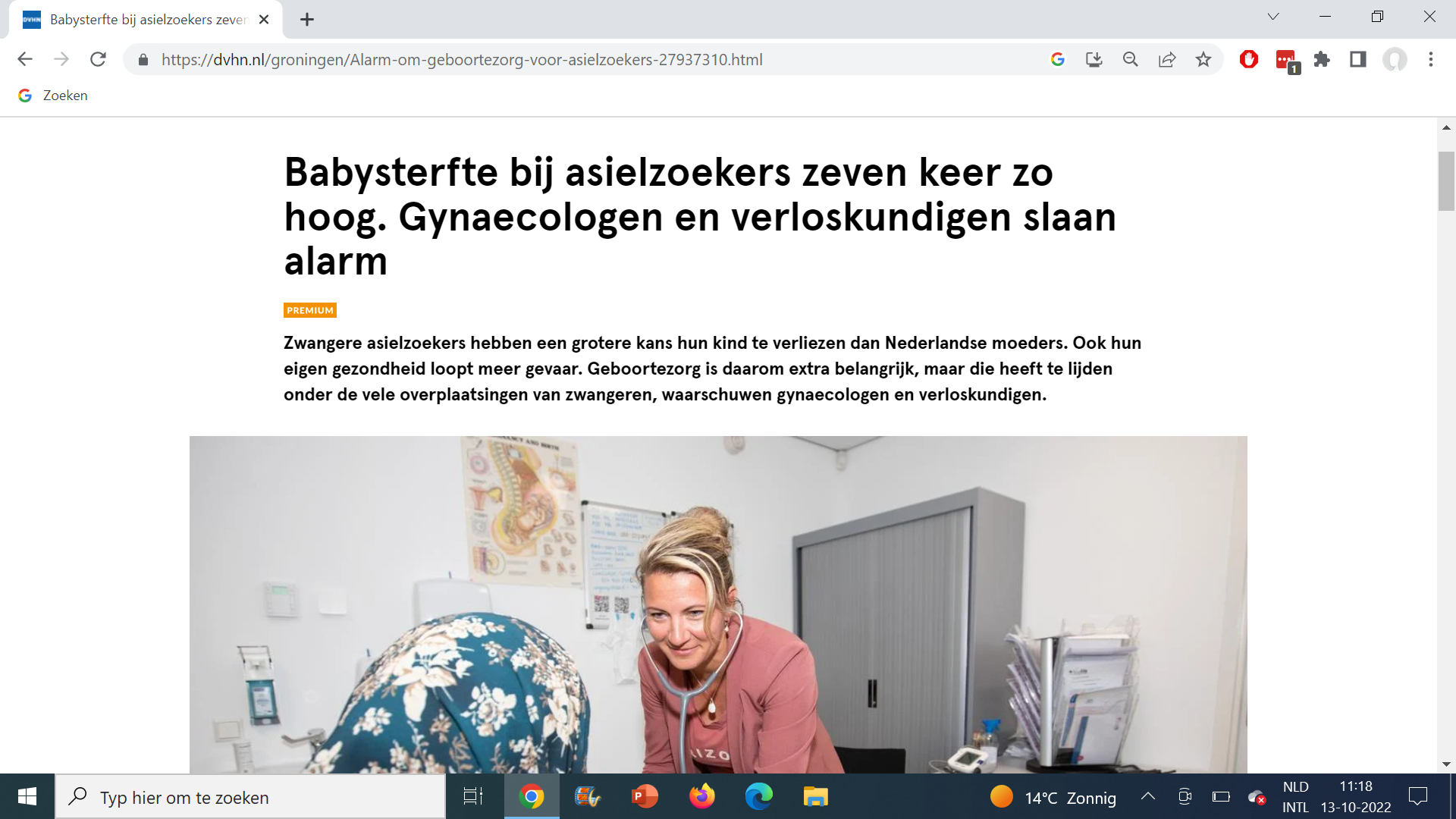 [Speaker Notes: Ineke]
Take home messages
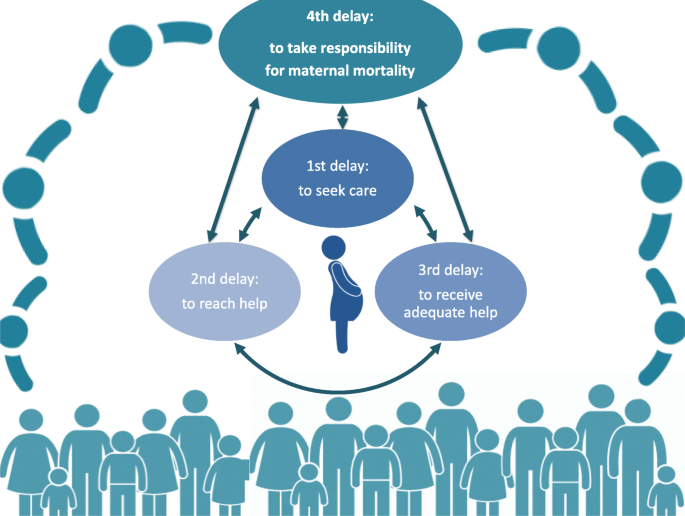 Er zijn veel factoren die de gezondheid van zwangere migranten beïnvloeden
De maternale mortaliteit en morbiditeit is hoger, net als de perinatale sterfte
Er zijn veel uitdagingen voor zorgverleners, maar ook veel goede initiatieven en kansen!
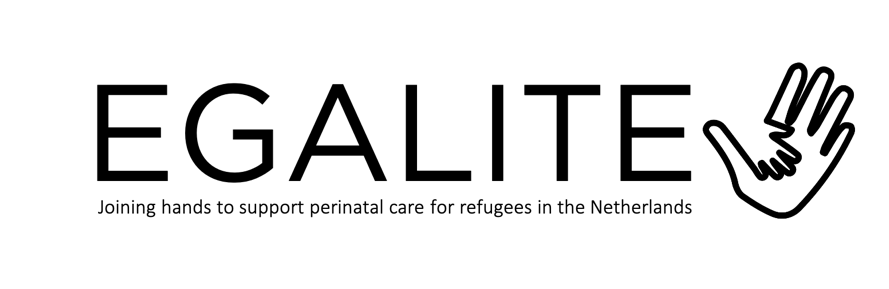 Onderzoeksgroep
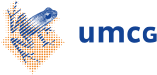 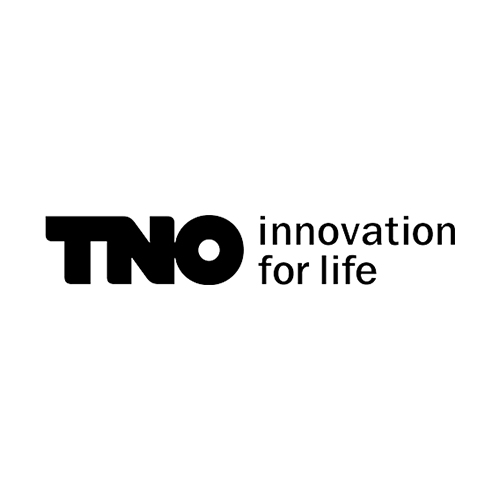 Anouk Verschuuren, PhD student UMCG
Ineke Postma, AIOS gynaecologie MCL, onderzoeker UMCG
Prof. dr. Jelle Stekelenburg, gynaecoloog MCL en hoogleraar UMCG
Dr. Esther Feijen-de Jong, universitair docent en onderzoeker midwifery science AVAG
Prof. dr. Jan Jaap Erwich, perinatoloog UMCG

Partners: COA, TNO, Egalite research group Rotterdam, Werkgroep “ketenrichtlijn 
geboortezorg asielzoekers”
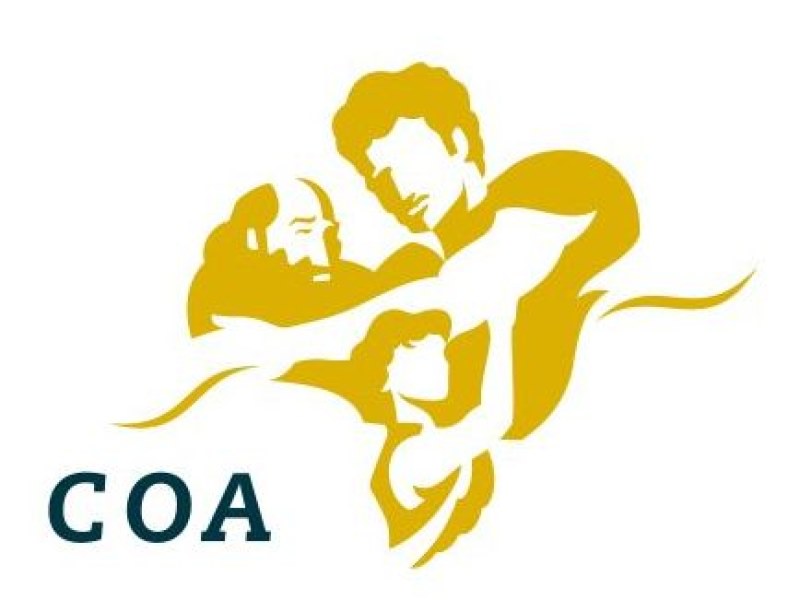 Vragen?
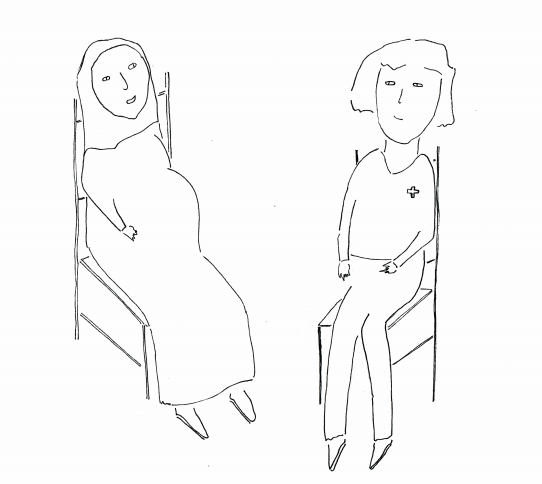 Referenties
Verschuuren, A. E. H., Postma, I. R., Riksen, Z. M., Nott, R. L., Feijen-de Jong, E. I., & Stekelenburg, J. (2020). Pregnancy outcomes in asylum seekers in the North of the Netherlands: a retrospective documentary analysis. BMC pregnancy and childbirth, 20, 1-10.
Tankink JB, Verschuuren AEH, Postma IR, van der Lans PJA, de Graaf JP, Stekelenburg J, Mesman AW. Childbirths and the Prevalence of Potential Risk Factors for Adverse Perinatal Outcomes among Asylum Seekers in The Netherlands: A Five-Year Cross-Sectional Study. Int J Environ Res Public Health. 2021 Dec 8;18(24):12933. 
Noor C Gieles, Julia B Tankink, Myrthe van Midde, Johannes Düker, Peggy van der Lans, Catherina M Wessels, Kitty W M Bloemenkamp, Gouke Bonsel, Thomas van den Akker, Simone Goosen, Marcus J Rijken, Joyce L Browne, Maternal and perinatal outcomes of asylum seekers and undocumented migrants in Europe: a systematic review, European Journal of Public Health, Volume 29, Issue 4, August 2019, Pages 714–723
I. E. a van Oostrum, S. Goosen, D. G. Uitenbroek, H. Koppenaal, and K. Stronks, “Mortality and causes of death among asylum seekers in the Netherlands, 2002-2005.,” J. Epidemiol. Community Health, vol. 65, no. 4, pp. 376–83, 2011.
N. Van Hanegem, A. S. Miltenburg, J. J. Zwart, K. W. M. Bloemenkamp, and J. Van Roosmalen, “Severe acute maternal morbidity in asylum seekers: a two-year nationwide cohort study in the Netherlands,” Acta Obstet. Gynecol. Scand., vol. 90, no. 9, pp. 1010–1016, Sep. 2011.
Perdok H, Jans S, Verhoeven C et al. Opinions of maternity care professionals and other stakeholders about integration of maternity care: a qualitative study in the Netherlands. BMC Pregnancy Childbirth 2016;16(1):188.